SlutrapportSKR:s kvinnofridssatsning i Dalarna
Region Dalarna
Utvecklingsledare Agneta Haraldsson 25 %
Utvecklingsledare Hanna Lundgren 25 %
2021-03-29
1
[Speaker Notes: Kvinnofridssatsningen syftar till att stärka kvinnofridsarbetet i Dalarna (Sverige)]
Kvinnofridssatsningen
Sveriges Kommuner och Regioners kvinnofridssatsning 2018-2020 - en   överenskommelse med regeringen. 

Syftet var att öka kunskap och kapacitet hos kommuner och regioner så att det våldsförebyggande arbetet kunde utvecklas och stödet till våldsutsatta blev bättre.

Regionala samverkans- och stödstrukturerna för socialtjänst och närliggande Hälso- och sjukvård fick möjlighet att anställa, motsvarande en halvtidstjänst per län och år.
2021-03-29
2
Kvinnofridssatsningen
Det övergripande målet var att stödja långsiktigt hållbara strukturer för kommunernas kvinnofridsarbete 

Fyra önskvärda målsättningar:
Utveckla kunskap och kapacitet inom RSS på kvinnofridsområdet
Stödja kunskapsspridning i samverkan inom kommun och region
Stärka regional och lokal samverkan i länet
Utveckla arbetet med systematisk uppföljning av kvinnofridsarbetets kvalitet och resultat
2021-03-29
3
Kvinnofridssatsningen i Dalarna
Dalarna kom igång först 2019 och halvtidstjänsten tillsattes med två personer.

 Länschefsnätverket för förvaltningschefer var styrgrupp för projektet och arbetet gjordes i samarbete med Länsstyrelsens strateg och länsgrupp mäns våld mot kvinnor.
2021-03-29
4
Mål för 2019 i Dalarna
En kartläggning om vilka insatser som görs idag ska arbetas fram tillsammans med Länsstyrelsen

Utifrån kartläggningen ska en analys göras om vilka insatser som saknas/behöver utvecklas

Därefter ska en prioritering göras för arbetet och fokusering på inriktningen på frågorna
2021-03-29
5
[Speaker Notes: Ögonblicksbild av nyläget]
Genomförande
Kartläggning av nuläge och behov i kommun och region
	Enkät till representanterna i Länsstyrelsens länsgrupp

 Fördjupad kartläggning
	Gruppintervjuer med alla kommuner, Region Dalarna och 	Länsstyrelsen
2021-03-29
6
Kartläggning
Kommunerna hade främst organiserat kvinnofridsarbetet inom Individ- och familjeomsorgen (IFO) eller socialtjänsten  
Få styrande dokument på övergripande nivå 
Fyra kommuner hade ett samverkansavtal om gemensamma samordnare, övriga hade allt från heltidstjänster till ingen samordnare alls
Större kommuner hade våldsteam eller motsvarande 
I stort sett alla beskrev brist på uppföljning 
Lokala samverkansfora fanns i de flesta kommuner, men sammansättning och effekten av arbetet varierade
2021-03-29
7
Framgångsfaktorer
Generellt ökad kunskap och medvetenhet 
Fler frågar på rutin om våldsutsatthet
Finns spetskompetens inom vissa kommuner 
Samordnarens viktiga roll för det strategiska arbetet
2021-03-29
8
Brister
För lite resurser för att möta ökningen av orosanmälningar, 
Stor personalomsättning 
Brist på behandling till förövare  
Kunskapsbrist inom HBTQ, hedersrelaterat våld och förtryck samt prostitution och människohandel för sexuella ändamål
 Mindre kommunerna svårigheten att ha kompetens inom alla områden
2021-03-29
9
Behov
Bredda ansvaret för frågan 
Involvera hela kommunen för att stärka det förebyggande arbetet och bättre upptäckt 
Arbeta mer strategiskt långsiktigt och länsgemensamt 
Uppföljning i de befintliga kvalitetsledningssystemen
2021-03-29
10
Sammanfattning av kartläggning
Efterfrågades struktur med tydliga beslut om hur arbetet skall bedrivas och ett långsiktigt strategiskt arbete 
Fortsatt satsning på baskunskap 
Spetskompetens antingen i egen regi eller via samverkansavtal
Länsstyrelsens länsgrupp föreslås i större utsträckning nyttjas som ett aktivt forum för diskussion och arbete ur ett dalaperspektiv
2021-03-29
11
Uppdrag 2020
Utifrån kartläggnings resultat beslutade Länschefsnätverket för förvaltningschefer om ett nytt uppdrag för kvinnofridssatsning.
2021-03-29
12
Syfte
Stärka dialogen mellan Länschefsnätverket och Länsstyrelsen Dalarna

Främja samverkan inom länsgruppen mäns våld mot kvinnor i Dalarna
2021-03-29
13
Uppdrag
Utarbeta förslag till uppdragsbeskrivning för länsgrupp mäns våld mot kvinnor

Återkommande delta på länschefsnätverkens möten tillsammans med Länsstyrelsens strateg
2021-03-29
14
Metod
En rad olika workshops har ägt rum och arbetet har löpande diskuterats och förankrats i länschefsnätverket, där både Länsstyrelsens strateg och de regionala utvecklingsledarena har deltagit
2021-03-29
15
Resultat uppdrag 2020
Varje organisation har en person som företräder hela sin organisation och en ersättare i länsgruppen

Uppdragsbeskrivningen innehåller mål, syfte och organisationsstruktur och uppdragsblankett

Uppdragsblankett tydliggör representanternas uppdrag och behov av lokala förutsättningar för att inhämta och sprida information  

Där det finns lokala samverkansgrupper  bör det finns en tydlig koppling mellan det lokala och regionala arbetet i länsgruppen

Länsstyrelsens strateg inom våld i nära relation har fortsatt kontinuerlig dialog med Länschefsnätverket
2021-03-29
16
Slutsatser - Kvinnofridssatsningen
Kvinnofridssatsning har möjliggjort en gedigen kartläggning av nuläge och behov i länet

Stärkt samsyn gällande nuläge och behov både lokalt och regionalt samt bidragit till interna processer och diskussioner

Synliggjort ett stort behov av ökat samarbete över kommungränser 
	- önskemål om att fördela olika ansvarsområden i länet och bistå varandra med 	  	 	spetskompetens

Kartläggningens resultat och slutsatser – överlämnat till Länsstyrelsen som samordnar revideringen med den länsövergripande handlingsplanen mäns våld mot kvinnor  

Förtydligad organisationsstruktur skapar bättre förutsättningar för samverkan och bättre möjligheter till samarbete på alla nivåer gällande revideringsarbetet av handlingsplanen
2021-03-29
17
Slutsatser
Representanternas roll, mandat och förutsättningar i länsgruppen har tydliggjorts i en uppdragsbeskrivning 
 
Systematisk uppföljning SU-kvinnofrid har löpt parallellt med kvinnofridssatsningen. Två kommuner i Dalarna deltog till viss del i projektet

Det fanns en bra grund för att bedriva utvecklingsarbete i befintlig struktur 

Bra samarbete med Länsstyrelsen Dalarnas strateg, länsgrupp, deltagarna i kartläggningen, Länschefsnätverket, RSS  samt att ha varit två utvecklingsledare med olika kompetens
 
För att säkerställa att utvecklingsarbetet lever vidare över tid behövs ett fortsatt gemensamt ansvar för arbetet med mäns våld mot kvinnor i Dalarna!
2021-03-29
18
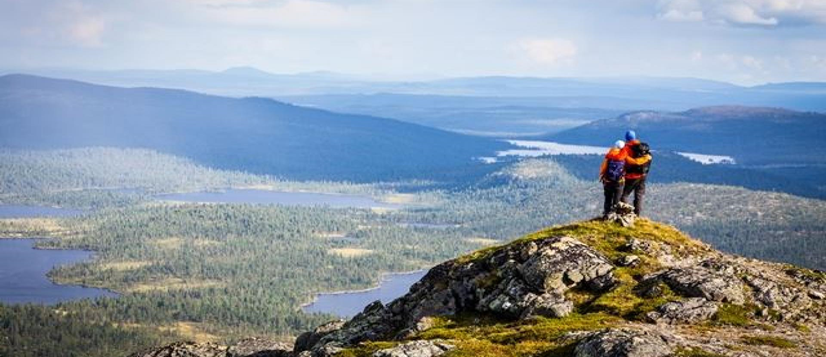 Tack!
Agneta.haraldsson@regiondalarna.se
Hanna.lundgren@borlange.se
2021-03-29
19